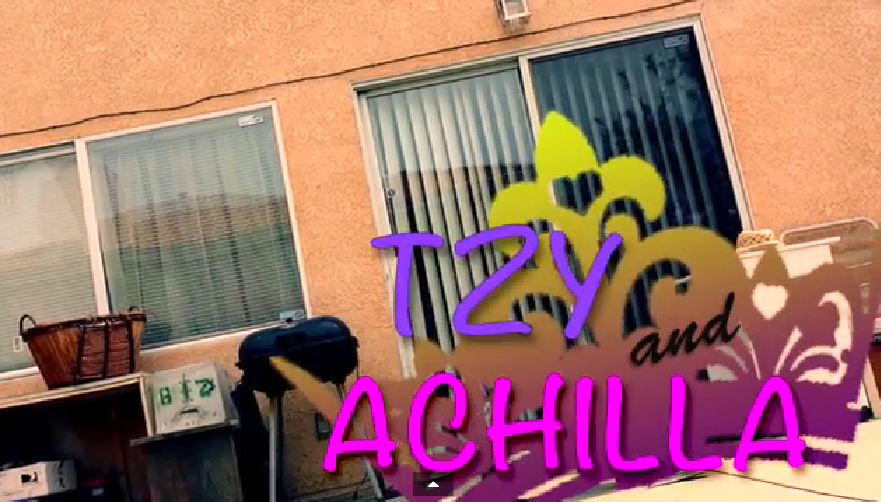 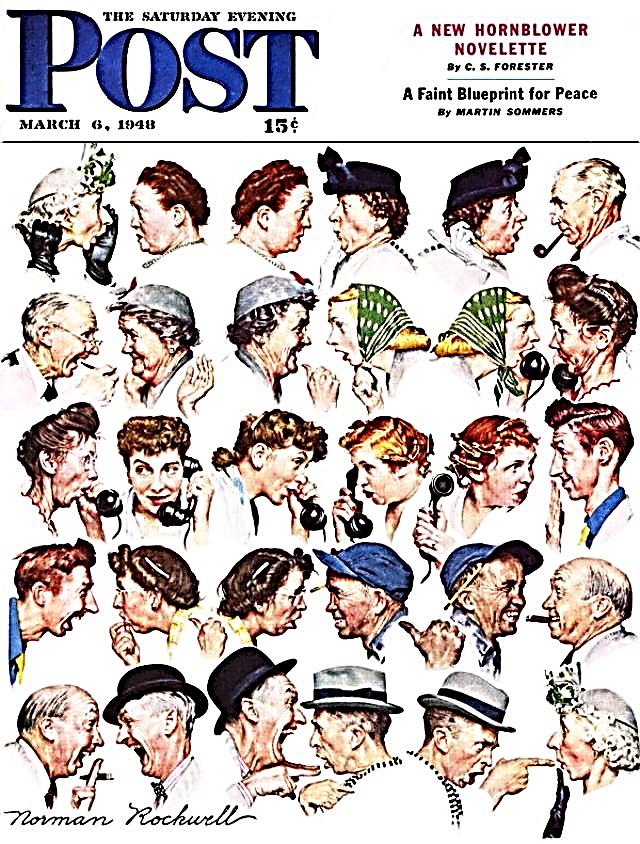 Reported speech

┌Direct speech
└Indirect speech
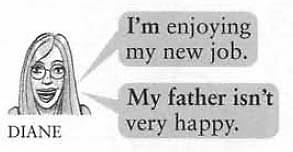 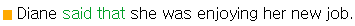 Am ☞ Was
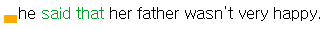 Is ☞ Was
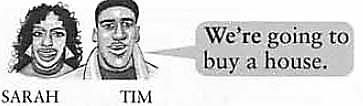 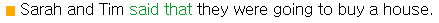 Are ☞ Were
They said that~
I said that
They said me~
I said to Sarah~
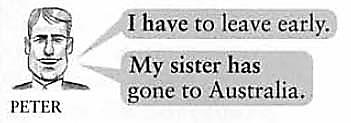 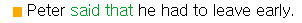 Have ☞ Had
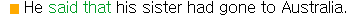 Has ☞ Had
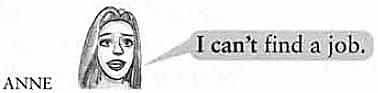 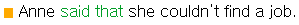 Can ☞ Could
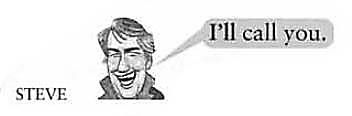 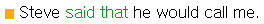 Will ☞ Would
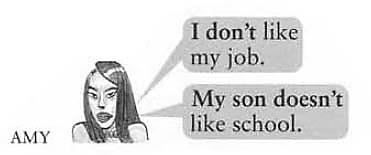 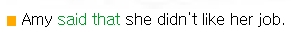 Do ☞ Did
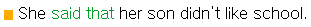 Does ☞ Did
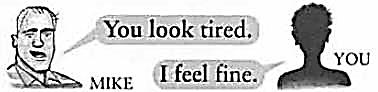 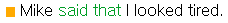 Look ☞ Looked
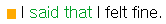 Feel ☞ Felt
She said that~
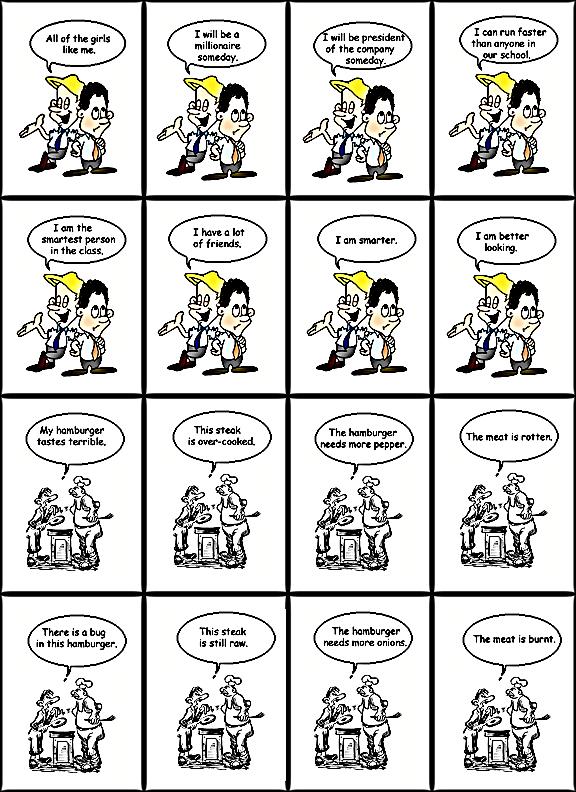 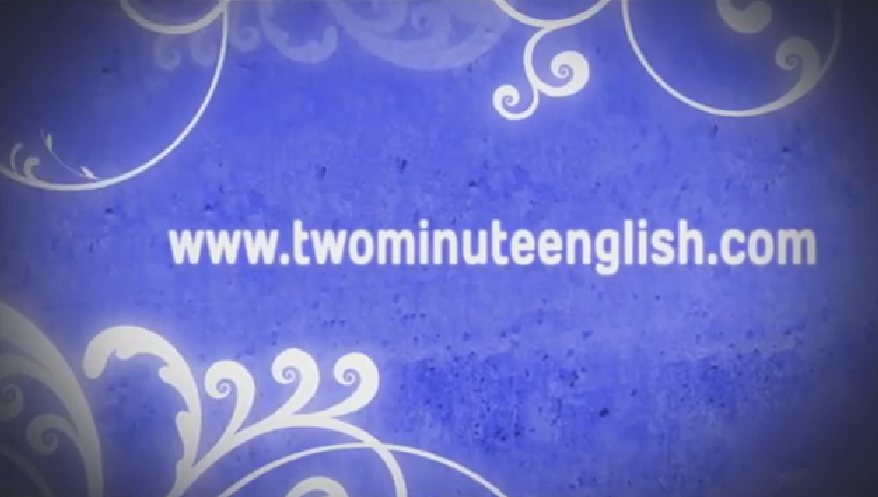 He said that
          Thanked you.
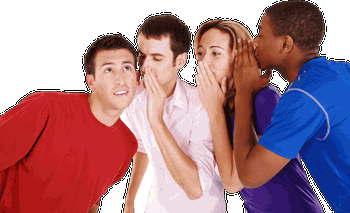